PROPOSTA DE INSTRUMENTO PARA AVALIAÇÃO DA SATISFAÇÃO DOS USUÁRIOS EM RELAÇÃO À PRESTAÇÃO DOS SERVIÇOS DE ÁGUA POTÁVEL E ESGOTO, CONFORME DIRETRIZES DA NBR ISO 24510:2012
Autoras: Gabriela da Cruz Evangelista
	      Cali Laguna Achon
INTRODUÇÃO
Saneamento básico: setor muito carente e deficitário.
Necessidade de promover a gestão de qualidade.
Lei 11.445/2007:  agência reguladora.
Regulação do setor no Brasil (ABAR, 2015): 
50,7% dos municípios não possuem.
OBJETIVO
Propor instrumento de avaliação da prestação de serviços de água potável e esgoto na visão do usuário, conforme NBR ISO 24510:2012.
MÉTODO
CONSULTA A ESPECIALISTAS
REVISÃO BIBLIOGRÁFICA
PROPOSTA DE QUESTIONÁRIO
VERSÃO FINAL DO QUESTIONÁRIO
ORGANIZAÇÃO E ANÁLISE DOS DADOS
PRÉ-TESTE DO QUESTIONÁRIO
RESULTADOS
NBR ISO 24510:2012 “Atividades relacionadas aos serviços de água potável e de esgoto – Diretrizes para a avaliação e para a melhoria dos serviços prestados aos usuários”.
Fonte: Adaptado de NBR ISO 24510:2012
Planejar
Checar
Desenvolver
Agir
Fonte: Adaptado de NBR ISO 24510:2012
RESULTADOS
NBR ISO 24510:2012 
Elementos essenciais dos serviços:
Acesso e prestação dos serviços;
Gestão de contratos e faturamento;
Promoção de um bom relacionamento com os usuários;
Proteção do meio ambiente;
Segurança e gestão de emergências.

Recomenda efetiva participação do usuário na avaliação dos serviços.
RESULTADOS
Questionário:
Possibilita contato direto com a visão do usuário;
Custos reduzidos;
Pouca exigência de treinamento;
Facilidade na análise dos dados.
Questões fechadas:
Menos cansativas e demoradas;
Menos onerosas;
Objetivas;
Maior facilidade e agilidade no processamento e análise de dados.
(GIL, 2008; MATTAR, 1994; NOGUEIRA, 2002; RIBEIRO, 2008; RICHARDSON, 2012)
RESULTADOS
Proposta inicial de questionário:
Perfil do entrevistado;
Serviços de abastecimento de água potável;
Serviços de coleta e tratamento de esgoto;
Conta de água e esgoto;
Obras em vias públicas relacionadas aos serviços de água e esgoto;
Atendimento ao consumidor;
Imagem da empresa.
ARSESP (2012) e ADASA (2016).

Objetivos dos serviços e critérios de avaliação – NBR ISO 24510:2012: adaptados.
Diferença de modo de obtenção de dados.
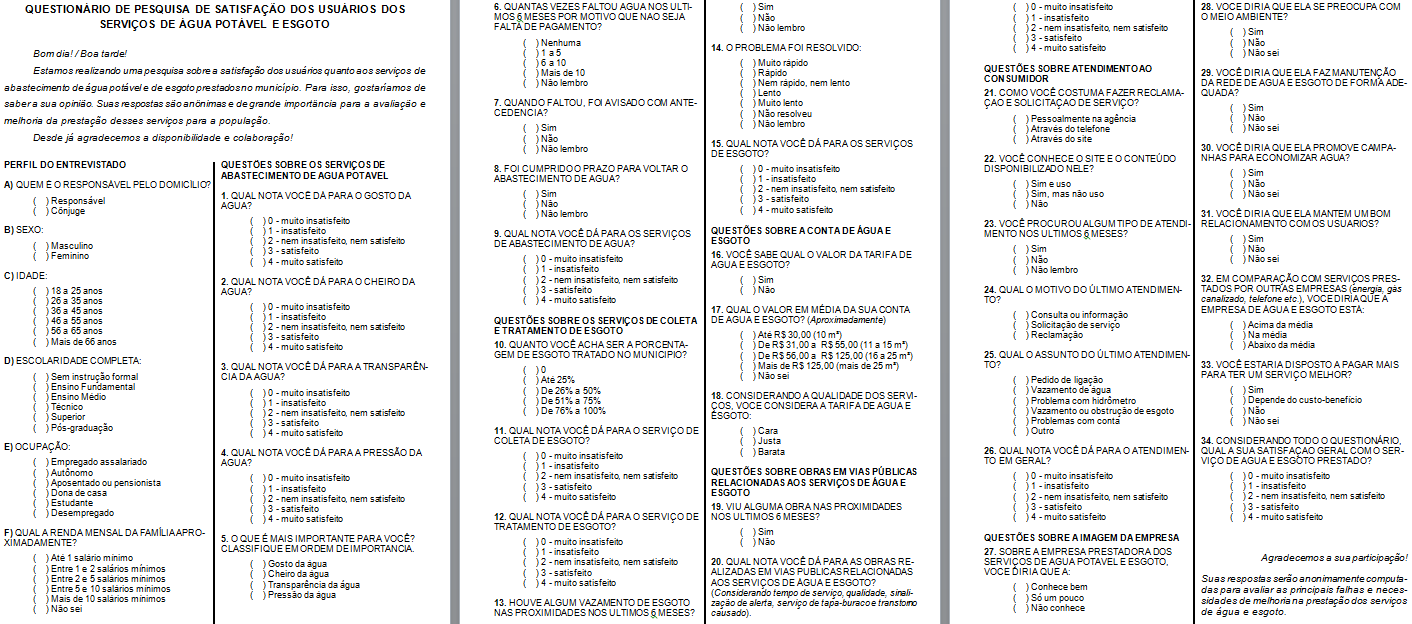 RESULTADOS
Consulta a especialista
Média de relevância dado ao questionário:
2,43
2,46

Apenas 3 das 40 questões obtiveram nota média inferior a 2.
RESULTADOS
Consulta a especialista 

Observações feitas:
Identificar bairro do respondente;
Sugestão de incluir questão sobre retorno de esgoto em residência;
Necessidade de reescrita de algumas questões.
RESULTADOS
Pré-teste do questionário
14 abordagens e 10 respostas – 71,4%;
Observações feitas:
Adição do bairro em que reside no bloco “Perfil do entrevistado”;
Necessidade de reescrita de algumas questões;
Necessidade de tornar algumas questões dependentes da resposta afirmativa de outras.
Questionário abrangente, interessante e relevante.
RESULTADOS
Pré-teste do questionário
RESULTADOS – Versão final do questionário
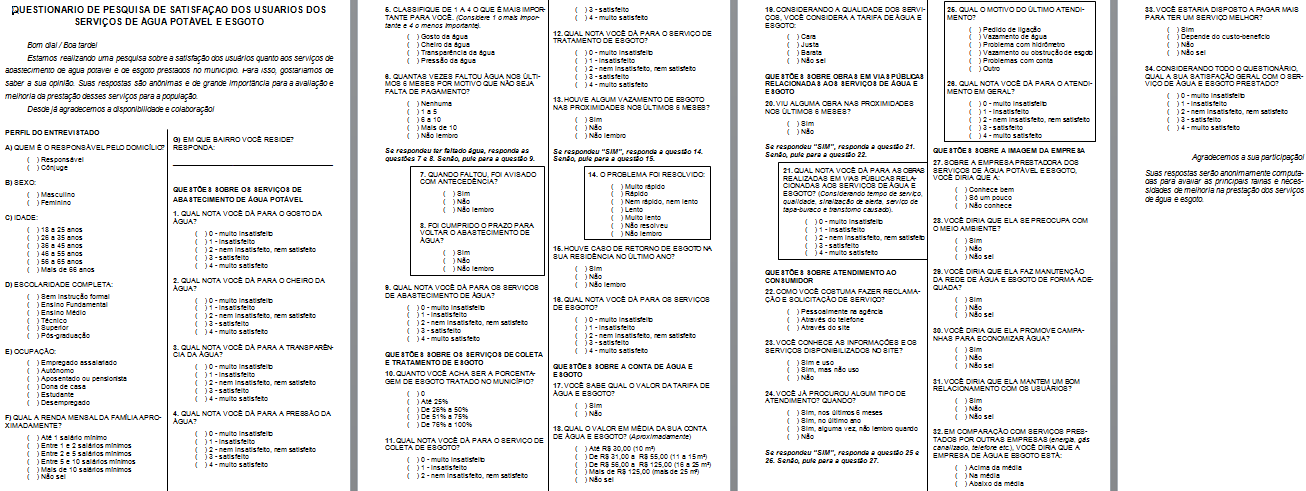 CONCLUSÃO
Apesar da NBR ISO 24510:2012 recomendar que a avaliação envolva de fato os usuários, os critérios e ID propostos pela norma requerem dados da prestadora;
Proposta de questionário de satisfação:
Efetiva e direta a participação do usuário;
Abrange a maioria das diretrizes sugeridas pela norma, adaptadas para a aplicação ao usuário.
Possibilidade de distinguir as principais e mais urgentes necessidades dos usuários, podendo direcionar a gestão dos serviços;
Embasamento para futuros estudos e elaboração de questionários;
Associação a ID;
Aplicação do questionário em pesquisas de satisfação dos usuários dos serviços de água potável e esgoto.
OBRIGADA!
Gabriela da Cruz Evangelista
E-mail: gabrielacruz_@hotmail.com